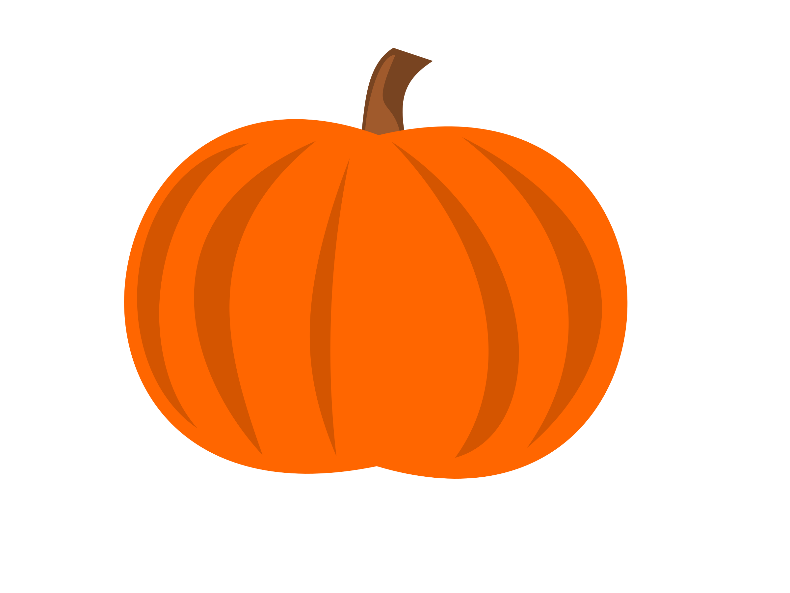 Ms. Frews
Fourth Grade
Oct 17-Oct 25th
Hot Topics This Week!
Important Dates
Math- Multiplication using different strategies
ELA- Continue classroom novel “Tales of a 4th Grade Nothing” Incorporating Reading Strategies. 
Writing-Writing Process (POWER), Personal Narratives
Word Study – High Frequency Words on individual students reading level
Science –Moon Phases
Social Studies- 3 Regions
.October 16th- 20th Sign up for a week day conference slot

Oct 19th – ERPD Day (Students Dismiss at 12:20)

Oct 23 Red Ribbon Week Begins

Oct 28th – Saturday open for conferences

Nov 7th – Picture Makeups

3-5th grade benchmarks
Homework: Students will receive homework for the entire week every Monday.  They will have Math and ELA boxes to complete each night.  The entire assignment will be due on Friday mornings.
A Message from Ms. Frew
**Please have your child show you how to check their grades using their 1:1 issued lap tops..  Students have access to their grades and missing assignment information 24/7. 
**Lap tops must be fully charged before students get to school. We have BOY Bench marks to take next week.